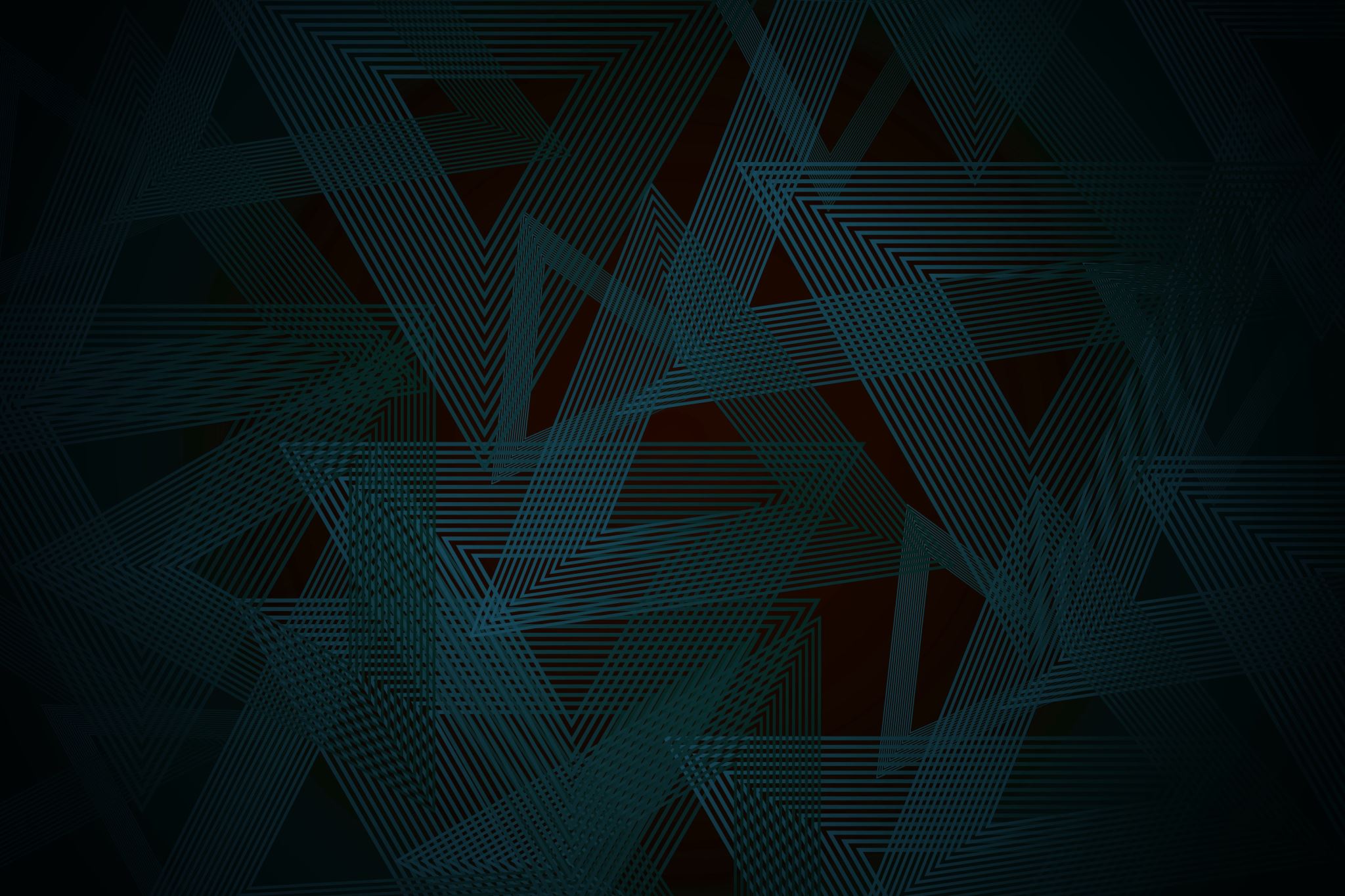 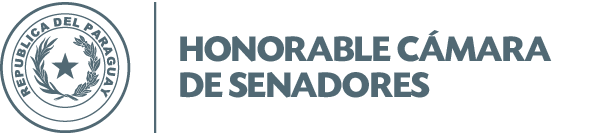 REQUISITOS MÍNIMOS PARA UN SISTEMA DE CONTROL  INTERNO
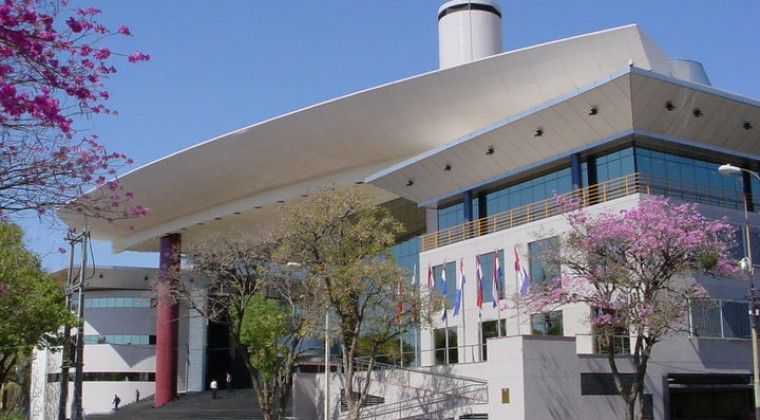 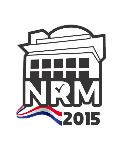 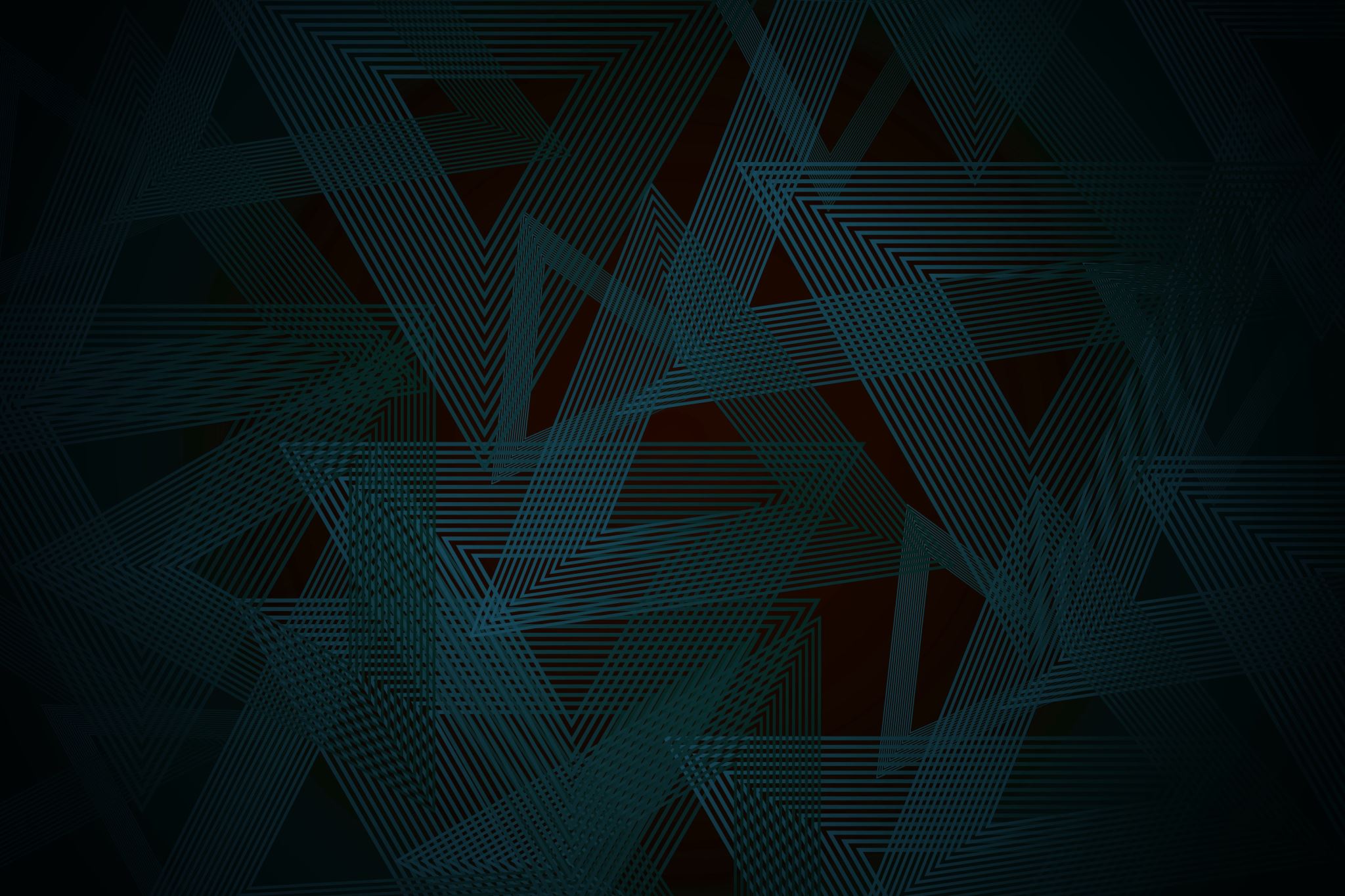 SOCIALIZACION

Plan de Mejora
Política de Control Interno
Código de Buen Gobierno-2da. Versión Resol. N° 530 del 30/11/20
Código de Ética-3ra. Versión Resol. N° 426 del 08/10/20
Informe de la CGR
Política de Talento Humano-Actualizado por Resol. N° 511 del 24/11/2020
Plan de Mejoramiento por Área
Acuerdos y Compromisos Éticos (Acta, Fotos y Cartelería)
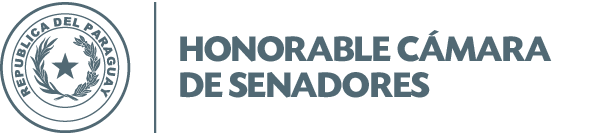 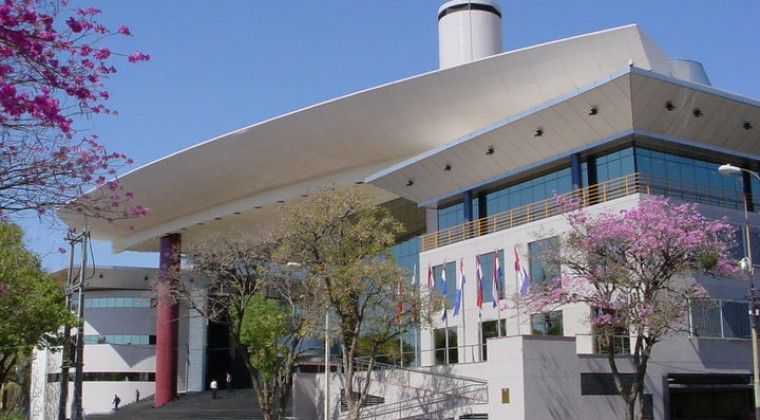 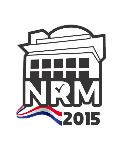 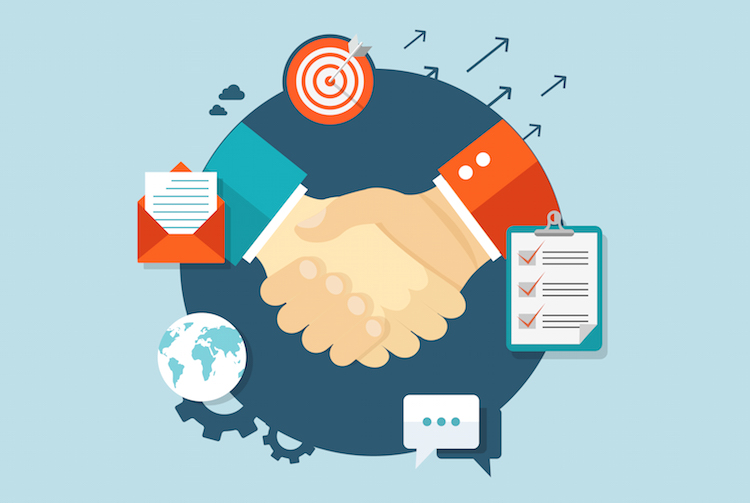 RESOLUCIÓN Nº 511/2020 “QUE APRUEBA LA ACTUALIZACIÓN DE LAS POLÍTICAS DE DESARROLLO DEL TALENTO HUMANO DE LA HONORABLE CÁMARA DE SENADORES Y DEL CONGRESO NACIONAL”.
1) POLÍTICA DE PLANEACIÓN
2) POLÍTICA DE SELECCIÓN
Planificar la cantidad de funcionarios requeridos a través de una evaluación de necesidades en las áreas misionales, estratégicas y de apoyo, basado en un análisis de las competencias y capacidades requeridas, para el corto, mediano y largo plazo, conforme a la disponibilidad presupuestaria establecida en el PGN.
Garantizar el ingreso de funcionarios idóneos, capaces, honestos e íntegros a la institución, a través de un proceso de selección transparente con base en concursos públicos de méritos, acorde a las necesidades de la Institución y a los perfiles de cargos requeridos, en cumplimiento de lo exigido por la Ley N° 1626/2000 “De la Función Pública”.
3) POLÍTICA DE INDUCCIÓN
4) POLÍTICA DE REINDUCCIÓN
Identificar a los funcionarios que se incorporaron a la Institución, antes de la aprobación del programa de inducción y conducirlos a participar de un programa que les ayude a comprender con precisión la naturaleza de la función institucional y conozcan las informaciones relevantes que son necesarias para el adecuado desempeño institucional, a través de un proceso de reinducción que asegure el mantenimiento y reforzamiento de su compromiso con la misión y objetivos estratégicos, así como reorientar a los mismos en virtud a cambios generados por reformas en la institución, con relación a procesos, procedimientos, reglamentaciones que pudieran afectar sus funciones.
Brindar la información necesaria al funcionario que se incorpora a la institución, a través de la ejecución de un proceso de inducción que lo oriente sobre la Misión de la Honorable Cámara de Senadores y el Congreso Nacional, los aspectos principales del plan estratégico, las normas y reglamentos vigentes, los manuales de funciones propios de su cargo, para lograr la integración y socialización de éste a la nueva cultura organizacional, estimulando el aprendizaje, el desarrollo individual y organizacional.
5) POLÍTICAS DE FORMACIÓN Y CAPACITACIÓN
6) POLÍTICA DE COMPENSACIÓN
Establecer la remuneración equiparada de los funcionarios, conforme a las normas legales vigentes y al Presupuesto General de la Nación aprobado para cada Ejercicio Fiscal. Incluye los planes de beneficios adicionales y sociales tales como Seguro Médico, así como la negociación de conflictos laborales.
Facilitar el desarrollo integral del funcionario, potenciando sus actitudes, habilidades y conductas, propiciando su formación a través de la realización de un diagnóstico de detección de necesidades actitudinales, de conocimientos y habilidades requeridas, a fin de elaborar el Plan Anual de Capacitación, que contribuya eficazmente al logro de la misión institucional.
7) POLÍTICA DE BIENESTAR
8) POLÍTICA DE EVALUACIÓN DEL DESEMPEÑO
Calificar el rendimiento del funcionario, conforme al Sistema de Evaluación de Desempeño, de acuerdo a lo estipulado en la Ley 1626/2000 “De la Función Pública” y la Resolución SFP N° 328/2013 “Por la cual se aprueba el instructivo General de Evaluación de Desempeño e Identificación del Potencial para funcionarios públicos permanentes y personal contratado de los OEE”, buscando su mejoramiento y desarrollo.
Establecer actividades enfocadas a la satisfacción e integración de los funcionarios, promocionando un ambiente de trabajo integral en busca del bienestar y el desempeño eficiente de los funcionarios.
9) POLÍTICA DE RETIRO Y MOVILIDAD LABORAL
10) POLÍTICA DE CONTROL
Establecer los criterios del control de los recursos humanos, el cumplimiento de las reglamentaciones vigentes, ausentismo y acompañamiento en casos de enfermedad prolongada o que revista importancia significativa.
Establecer los procedimientos adecuados ante situaciones generadas por necesidad del servicio o por retiro voluntario del funcionario público.
RESOLUCIÓN Nº 822/2020 “QUE ESTABLECE Y APRUEBA LAS POLÍTICAS DE CONTROL INTERNO DE LA HONORABLE CÁMARA DE SENADORES Y DEL CONGRESO NACIONAL”.
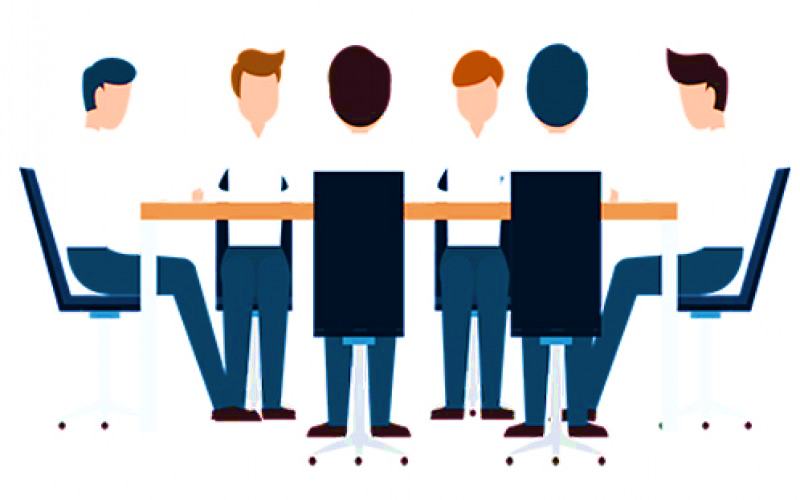 El Control Interno es un conjunto de normas, principios, acciones y procesos efectuados por las autoridades, la administración y los funcionarios de la entidad, a fin de asegurar razonablemente que los objetivos de la institución sean alcanzados.  Un Sistema de Control Interno comprende los planes, métodos, políticas y procedimientos utilizados para cumplir con la Misión, el Plan Estratégico y los objetivos institucionales.
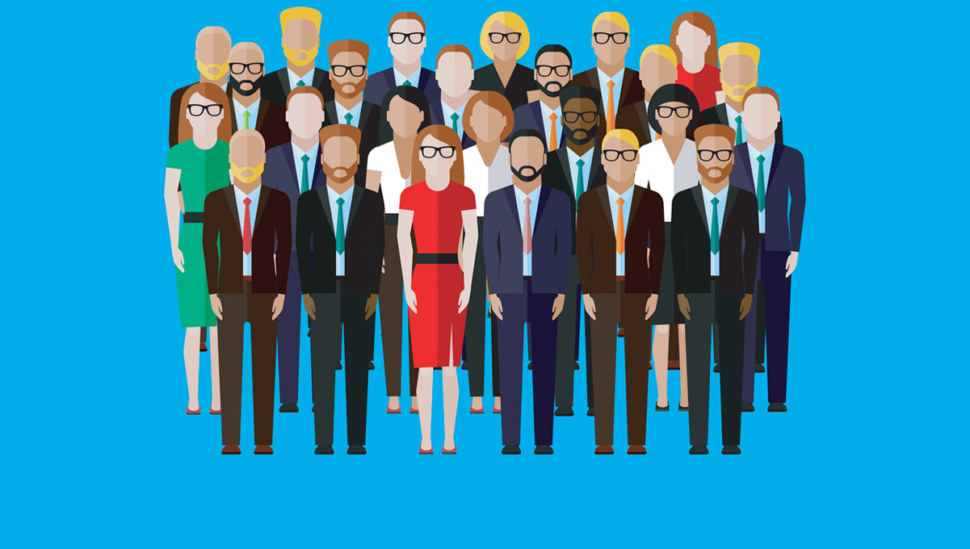 POLITICAS DE CONTROL INTERNO
Establecer acciones necesarias que permitan garantizar el cumplimiento de las funciones de la entidad establecidas en la Constitución Nacional, las leyes, sus reglamentos y la regulaciones que le son propias.
Instaurar una cultura organizacional de autorregulación, autocontrol y autogestión mediante evaluaciones periódicas.
Crear y mantener un entorno favorable que promueva la concienciación en los funcionarios sobre la importancia del control y sus fundamentos básicos.
Definir y aplicar medidas de prevención de riesgos, y mecanismos necesarios para detectar y corregir las desviaciones que se presenten en la institución, y pueda afectar el logro de sus objetivos institucionales.
POLÍTICA DE CONTROL DE CUMPLIMIENTO
Vigilar que todos los procesos, actividades y recursos de la Institución estén orientados hacia el cumplimiento de su función constitucional y legal, y que contribuya al logro de los objetivos estratégicos para el cumplimiento de la misión y visión.
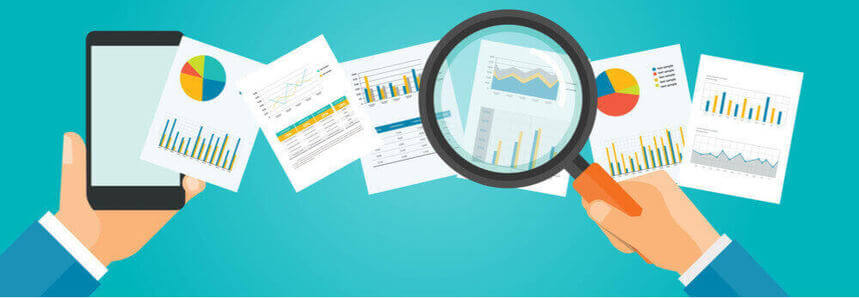 POLÍTICAS DE CONTROL DE GESTIÓN
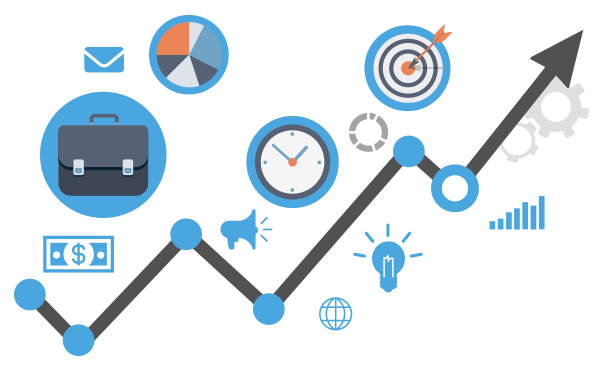 POLITICAS DE CONTROL DE INFORMACIÓN Y COMUNICACIÓN
Establecer los procedimientos que garanticen el registro de información relevante, oportuna y confiable
Velar por la recolección, sistematización, estructuración de información y elaboración de reportes
Implementar mecanismos para mantener la calidad de la información
Diseñar los procedimientos que permitan llevar a cabo, una distribución amplia y focalizada de la información interna y externa
POLITICAS DE CONTROL INTERNO DE GESTIÓN SOSTENIBLE
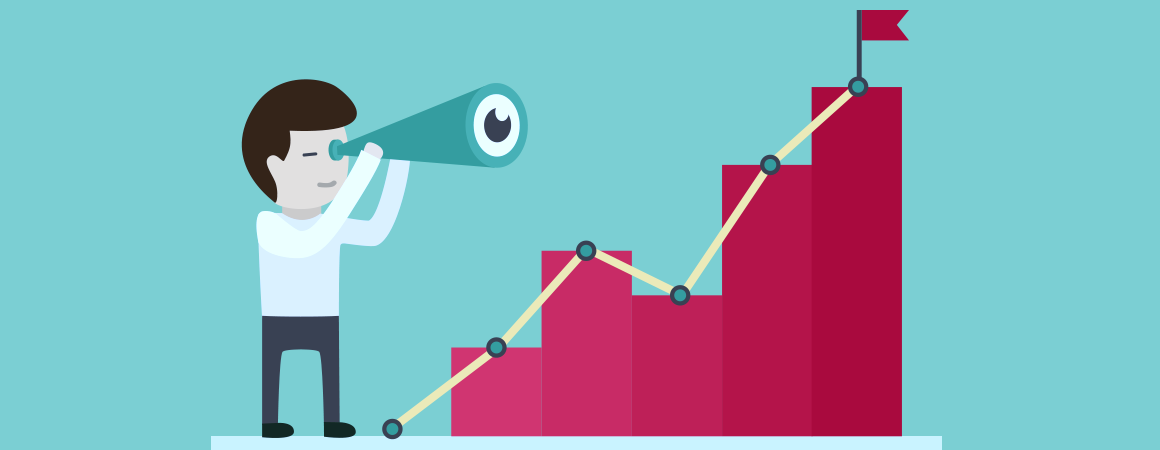 POLITICAS DE CONTROL DE EVALUACIÓN Y MEJORA CONTINUA
Realizar la autoevaluación periódica

Determinar la realización de la evaluación independiente del control interno

Establecer evaluaciones de conocimiento con el objetivo de apreciar el grado de instrucción, noción y habilidades que poseen los funcionarios

Definir las acciones de mejoras provenientes de los procesos permanentes de autoevaluación, las observaciones y recomendaciones
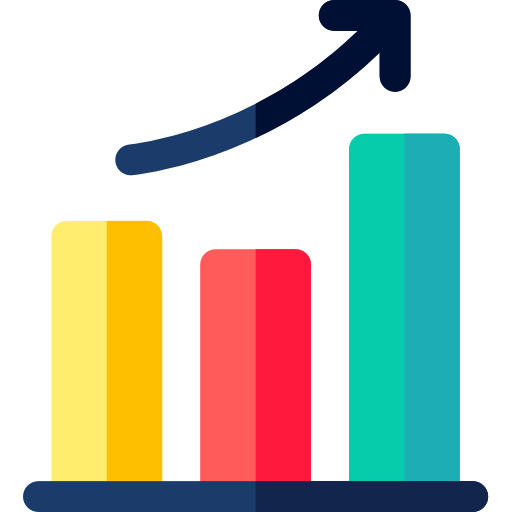 PLAN DE MEJORA
Es un conjunto de medidas de cambio que se toman en una organización.
 
En un plan de mejora se debe fijar los objetivos, diseñar  actuaciones, nombrar responsables de cada actuación, disponer recursos para llevar a efecto la medida, prever un procedimiento o método de trabajo, establecer un calendario.

Un aspecto muy importante, es tener previsto un sistema para comprobar si es efectivo.
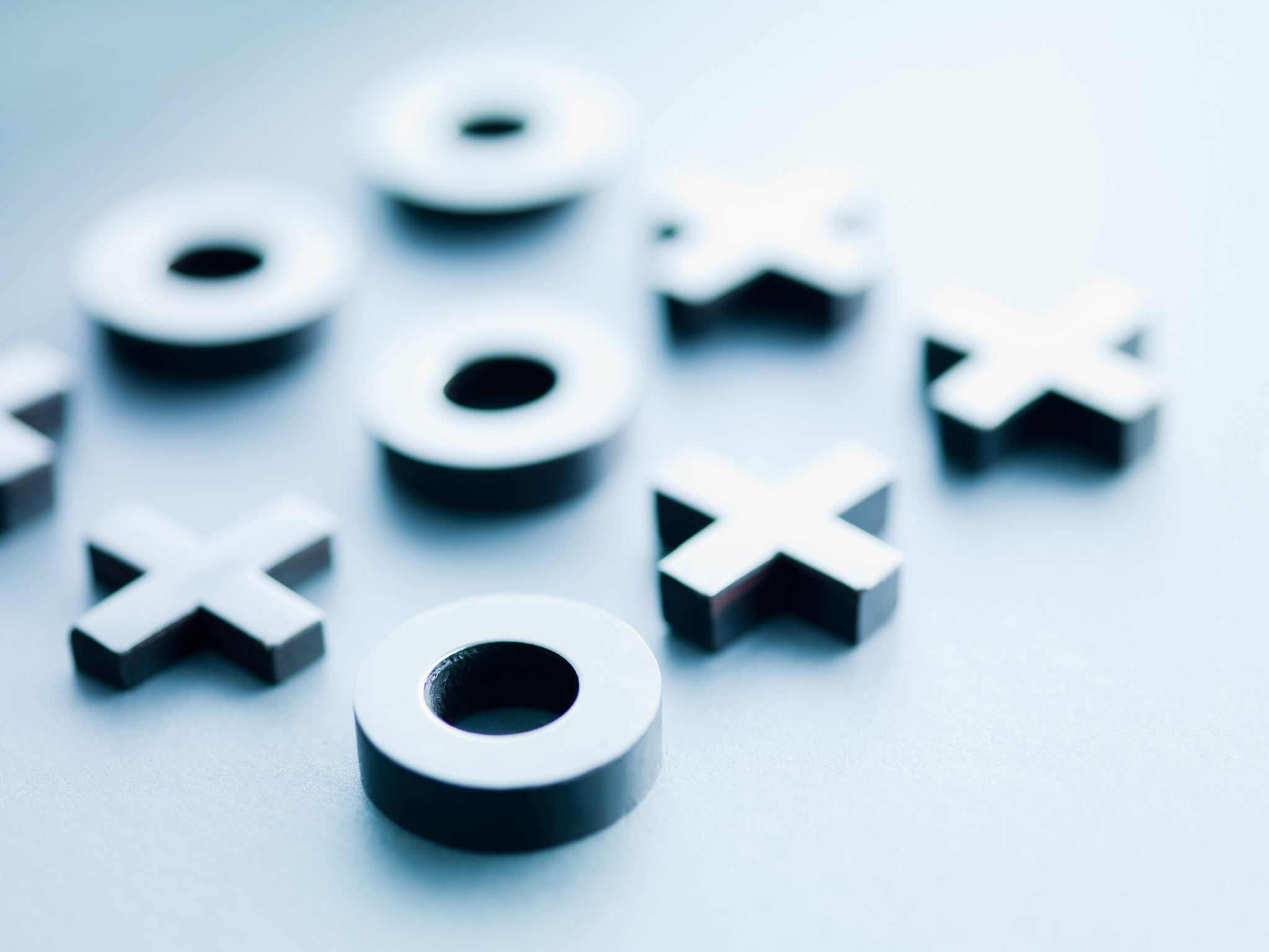 ¡Muchas Gracias!